PLANTILLA DE PLAN DE PARTICIPACIÓN ESTRATÉGICA: EJEMPLO
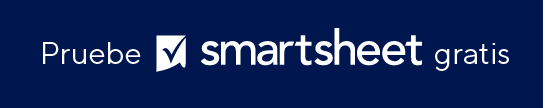 Plantilla en blanco en la página 2
PLANTILLA DE PLAN DE PARTICIPACIÓN ESTRATÉGICA